Week 4 Science Review
Mutations and Inheritance
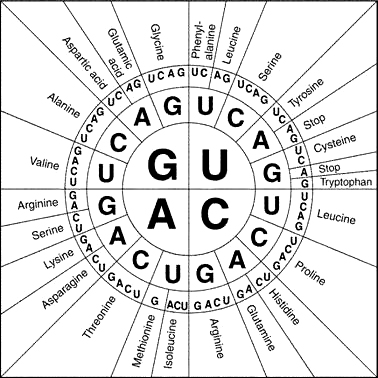 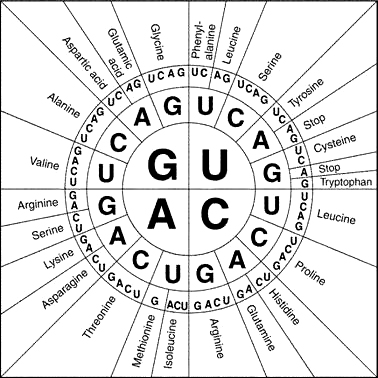 What amino acid sequence does the following RNA strand tell the ribosomes to make? 						GCGAAAUAG
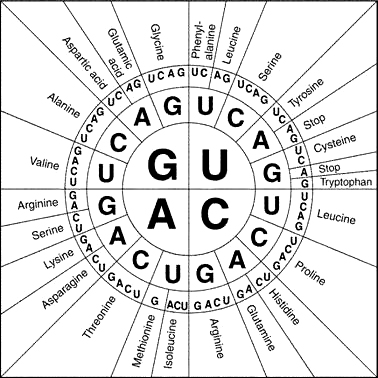 v
What amino acid sequence does the following RNA strand tell the ribosomes to make? 						GCGAAAUAG
Alanine
Lysine
Stop
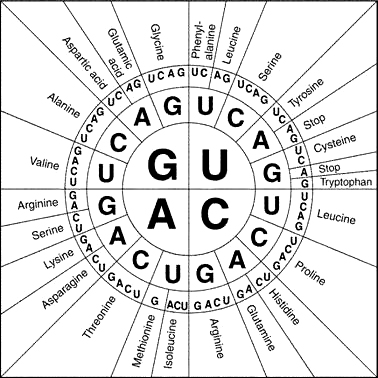 What amino acid sequence does the following RNA strand tell the ribosomes to make? 						CCUAGCGGA
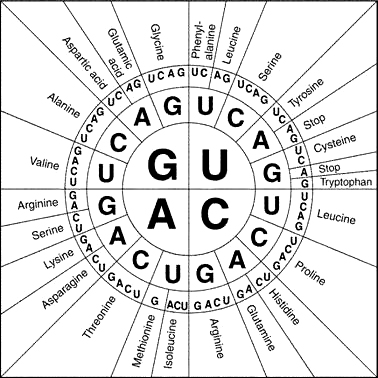 What amino acid sequence does the following RNA strand tell the ribosomes to make? 						CCUAGCGGA
Proline --  Serine -- Glycine
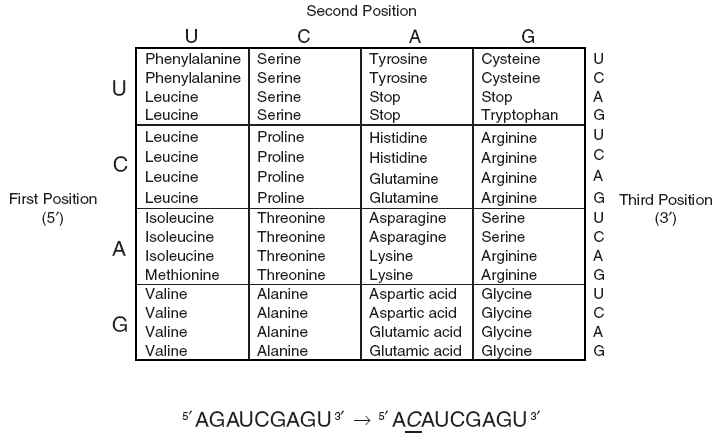 What amino acid sequence does the following RNA strand tell the ribosomes to make? 								GCGAAAUAG
Alanine
Lysine
Stop
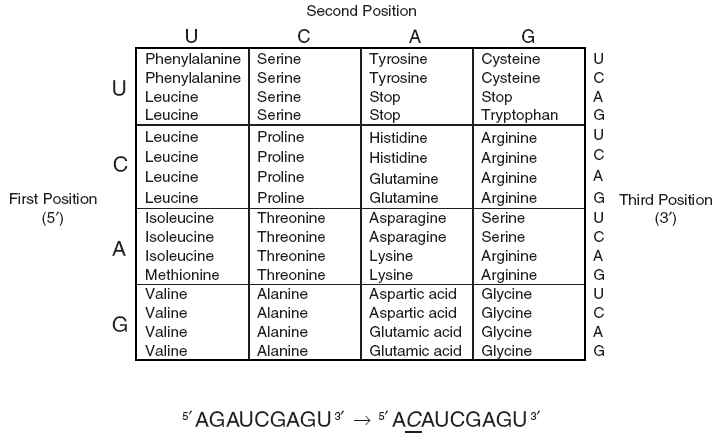 What protein is made by the code GAU?
Aspartic Acid
Mutations
Point mutation – one base pair is changed
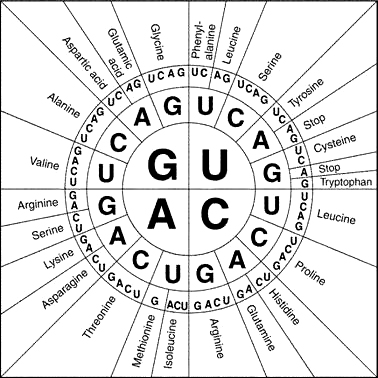 CAC = Histidine
CAG= Glutamine

A single change makes
a whole new amino acid
Mutations
AUACGAUAG
Point change = one base pair change
AUACGACAG
Deletion = section is missing
AUAUAG
Replication = section is repeated
AUACGAUAGUAG
So one cell goes wrong. Big deal?
Cells copy themselves– 
				  and the mutation goes with it.
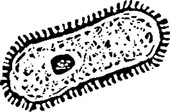 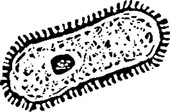 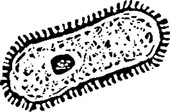 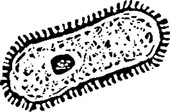 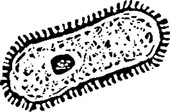 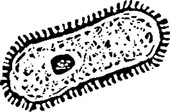 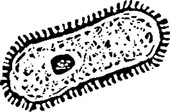 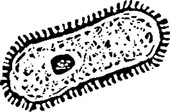 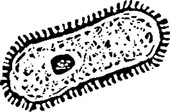 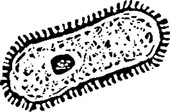 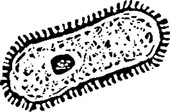 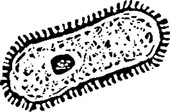 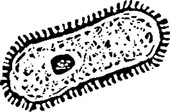 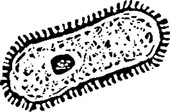 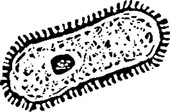 Inheritance
If you have a mole on your arm, will your child also grow up with a mole on his arm?
If you get a stomach ulcer, will your child be born with a stomach ulcer?
Only mutations to egg or sperm cells (gametes)
will be passed on to your offspring.
Some mutations only occur on the Y or X chromosome. This means the mutation is only inherited by the males or the females in the family.
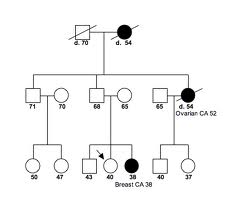 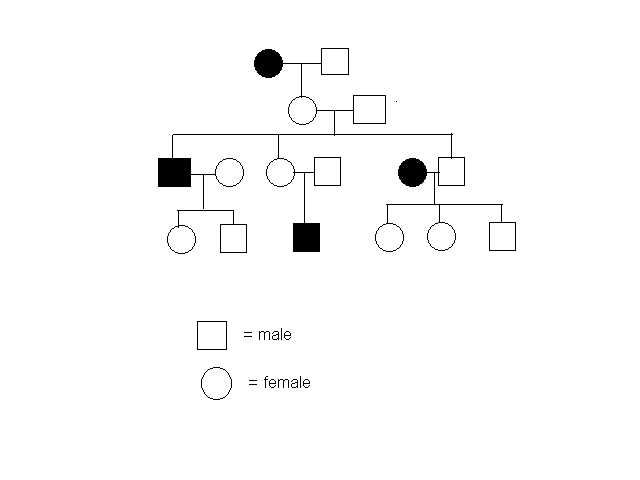 This male has a mutation on
the Y chromosome

Who else will have the 
             mutation?
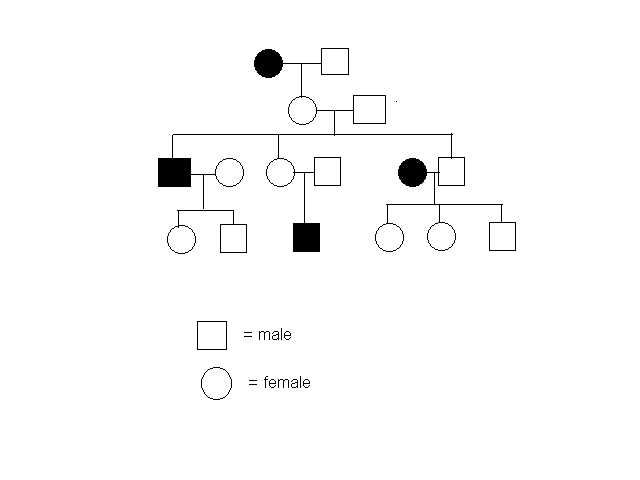 This male has a mutation on
the Y chromosome

Who else will have the 
             mutation?
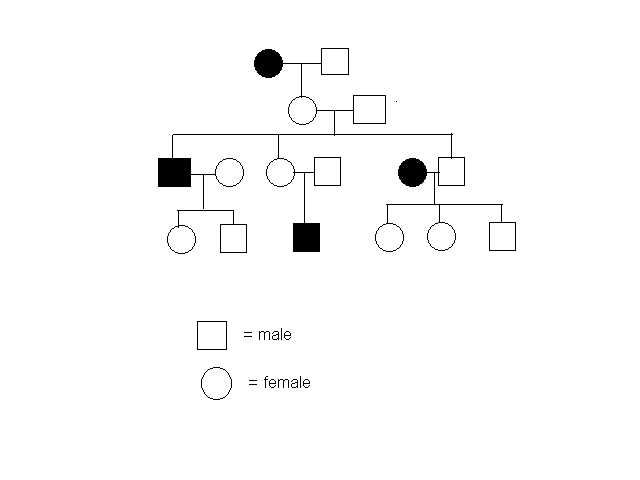 WHY DID THIS GUY NOT GET 
THE MUTATION
B.6C  Feb 2006
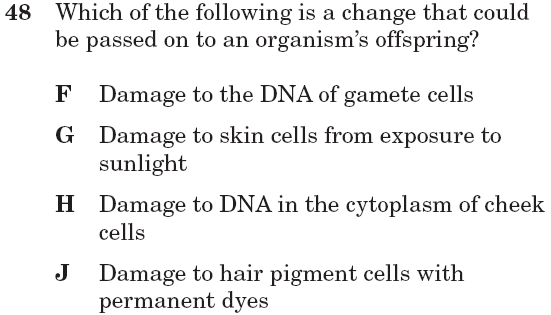 17
B.6C  Feb 2006
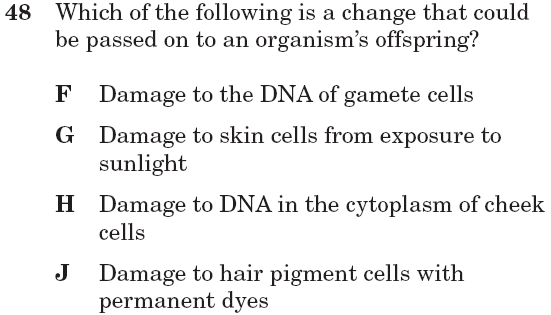 18
B.6C  10th April 2006
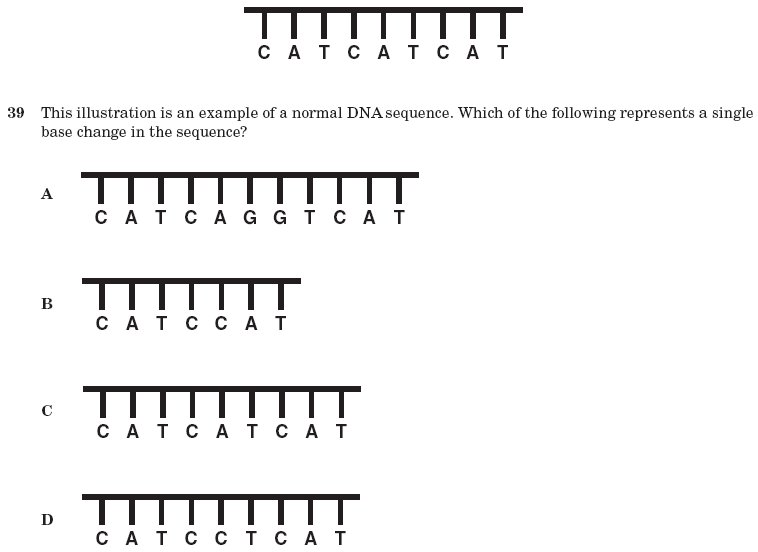 19
B.6C  10th April 2006
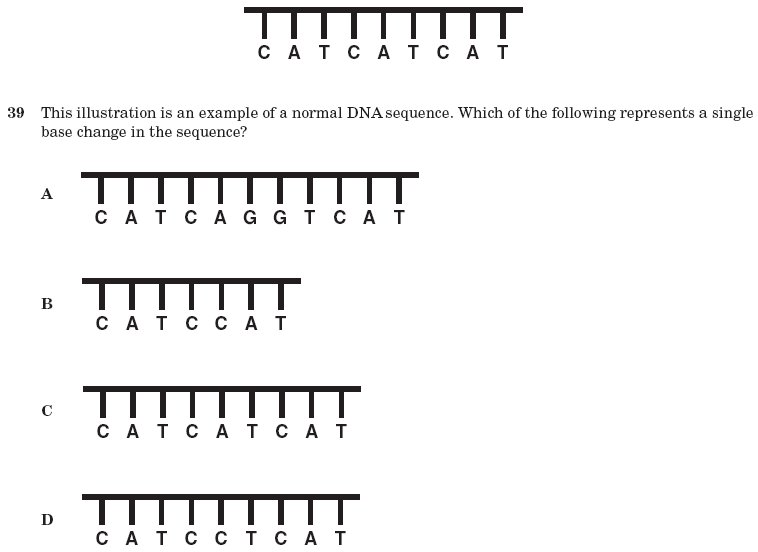 20
B.6C  10th April 2006
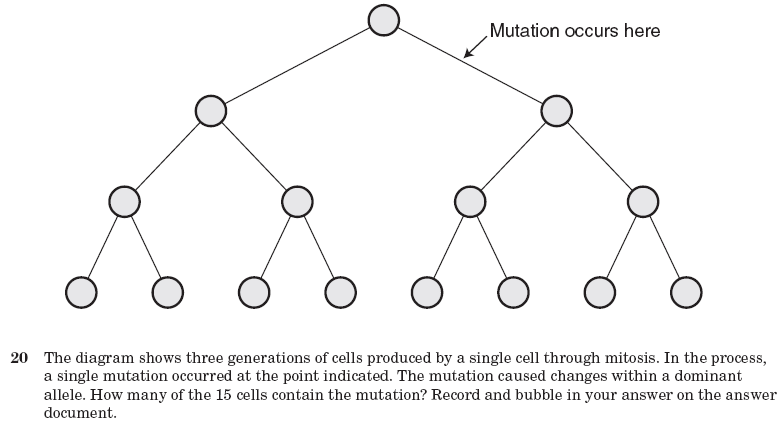 21
B.6C  10th April 2006
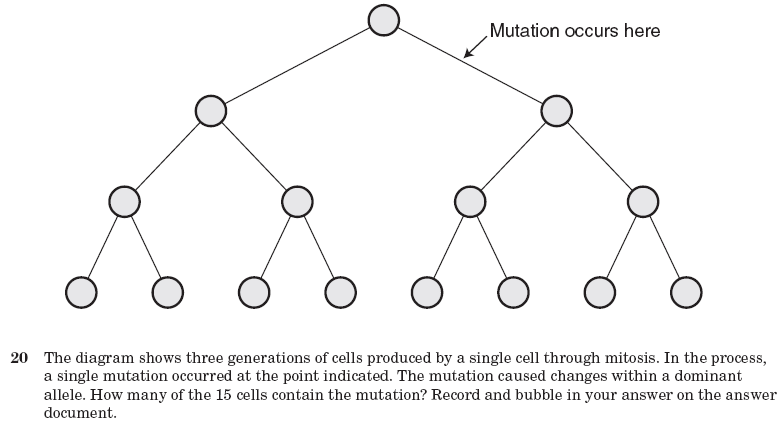 7
22
B.6C  10th April 2004
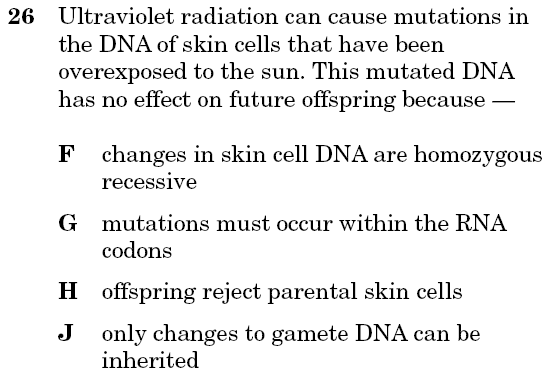 23
B.6C  10th April 2004
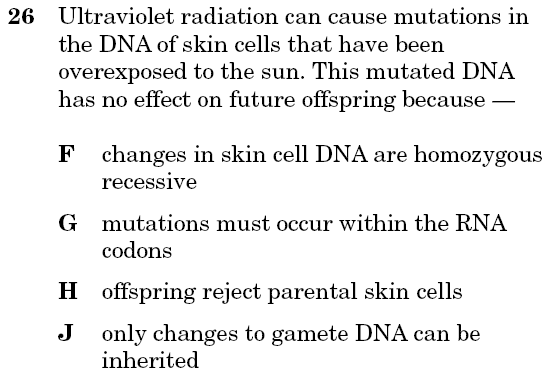 24